Active Learning
Center for Teaching and Learning
September 22, 2016
CTL website for info 
on future events: 

http://bit.ly/CTLProgramming
[Speaker Notes: Think/Pair/Share:
What is active learning?
Times when you have used it or seen it used - What worked? What didn't?]
What is active learning?

In your experiences with active learning:
What worked? 
What didn't?
THINK / PAIR / SHARE
Overview:
Guided Discovery
Vocabulary Sort
Hot Seat 
Four Corners
Guided Discovery
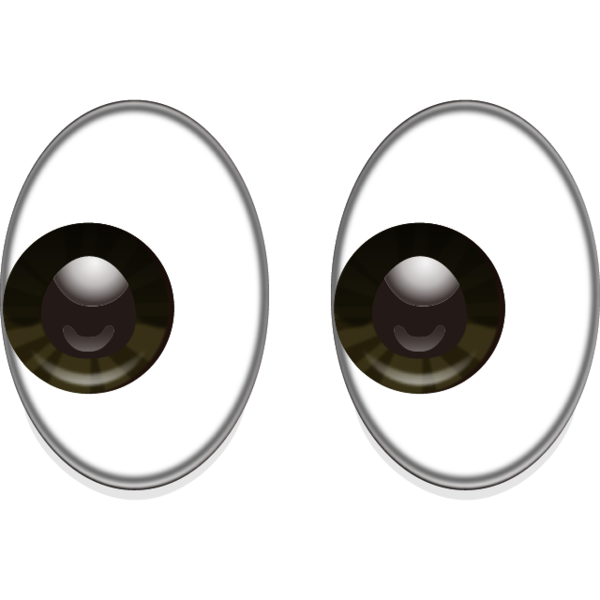 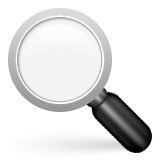 Why might students who are learning to read in English have difficulties pronouncing the following words: 

Worse, horse, corpse, corps, verse
Tear in eye, your dress you’ll tear;
 Queer, fair seer, hear my prayer.
International Phonetic Alphabet (IPA)
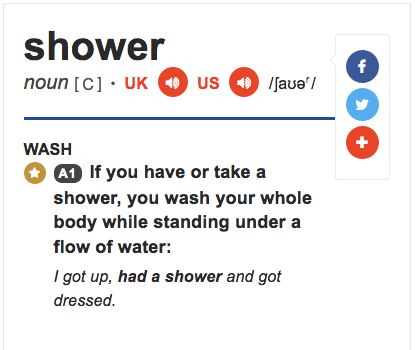 /’ʃaʊər/ = shower
Image description: A screenshot of the word “shower” from the Cambridge Learner’s Dictionary which shows the IPA transcription of the word.
Circle the sound that these words have in common.
Here’s what these words look like in IPA. Which	symbol is the same? 
      joke							     giant
  /dʒoʊk/						       /ˈdʒaɪənt/
  age									 injure/eɪdʒ/									/ˈɪndʒər/
Turn your chart over, and copy this chart on the back: 






Now, try to guess / remember the word in each of these boxes from looking at the IPA:
Discuss with a partner: 

What sounds are /k/, /tʃ/, and /dʒ/? 
What sounds are /u/, /i/, /aɪ/, /ɒ/, and /ɪ/?
What sounds are /j/ and /k/? 
What do these symbols mean:   /  and   ‘   ?
Can you write the word “college” in IPA?
At your table, discuss: 

How did I set a context for this lesson? In other words, how did I show you the importance of learning IPA? 
What was the learning objective for this lesson? 
 What are the possible benefits of setting the conditions up for students to teach each other content vs. teaching it to them directly? What are the possible disadvantages? 
How could you use this framework to introduce or practice a concept in your class?
Vocab Sort
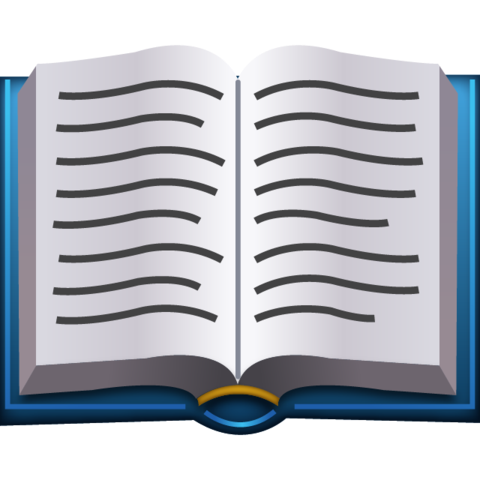 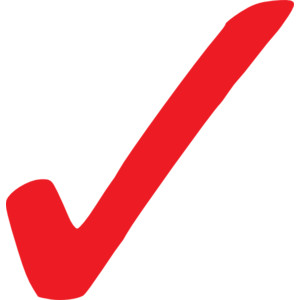 Copy this chart onto your own piece of paper:
Vocab List:
Extroversion
Telomeres
Empathy
Cortisol
Self-Actualization
Stressor
Psychonueroimmunology
IdLocus of control
Hot Seat
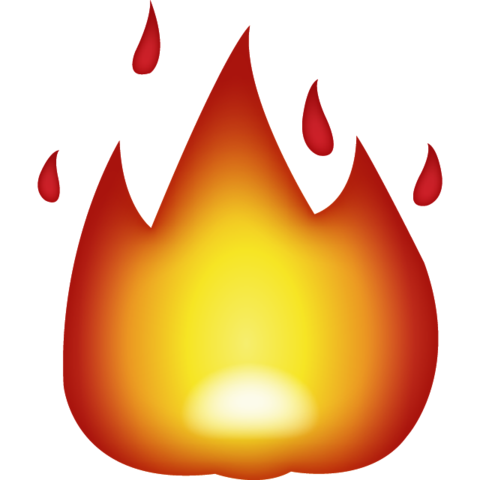 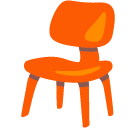 cortisol
extroversion
self-actualization
telomeres
Psychonueroimmunology
Four Corners
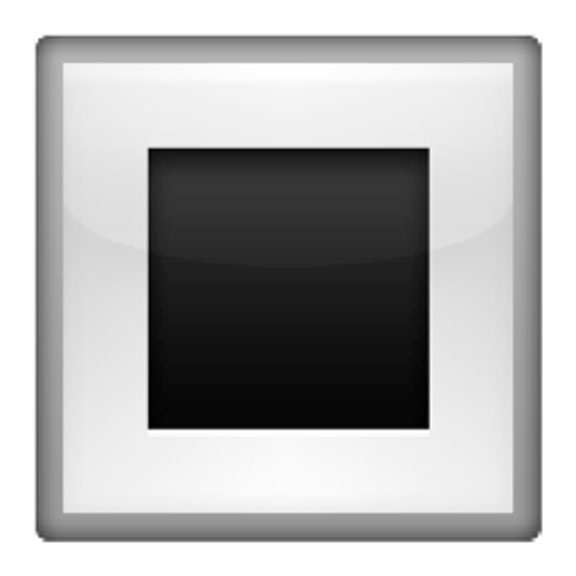 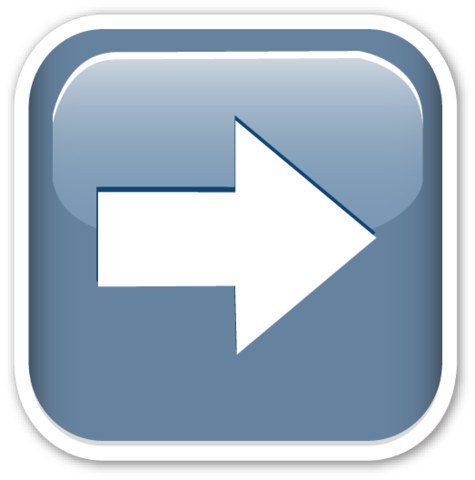 Which of these describes your previous experience with active learning?
I do it all the time! I came here to get some more ideas.
I’ve never done it before, but I’m interested.
c. I’ve done it before, but I don’t use it very much. 
d. I have some other experience that isn’t described here.
Which of the following represents the biggest “risk” to trying active learning?
b.  I worry that I won’t be able to cover all of the content effectively.

d. Students in my classes might think I’m not doing my job if I ask them to “do all of the work.”
I’m worried that students will find the activities too “gamelike” or childish. 
c. I’m worried that students will give each other the wrong information in peer teaching.
Which of the following might be the most persuasive reason for you to incorporate active learning?
Active learning can help me to understand the gaps in student understanding. 

c. Active learning seems like fun!
b. Learning research tends to show that active learning and peer teaching aids in retention and learner motivation. 

d. I teach a subject that would lend itself well to active learning.
Resources + Links:
CTL website: http://bit.ly/CTLProgramming

Active learning strategies: http://bit.ly/baruchal

Math resource pack: http://bit.ly/MathActiveLearningResources

Laurie - laurie.hurson@baruch.cuny.eduLindsey - lindsey.albracht@baruch.cuny.edu